The Keyboard
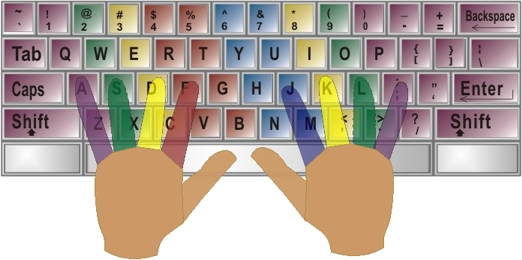 In This Presentation You Will Learn
The names of some special keys on the keyboard.

The functions of these special keys.
The Keyboard
The keyboard is a tool for entering information into the computer.

Keys may contain letters, numbers or symbols.

Some keys have special functions.
Special Keyboard Keys
Tab key
Arrow keys
Caps Lock key
Shift keys
Back Space/ Delete keys
Enter key
Escape key
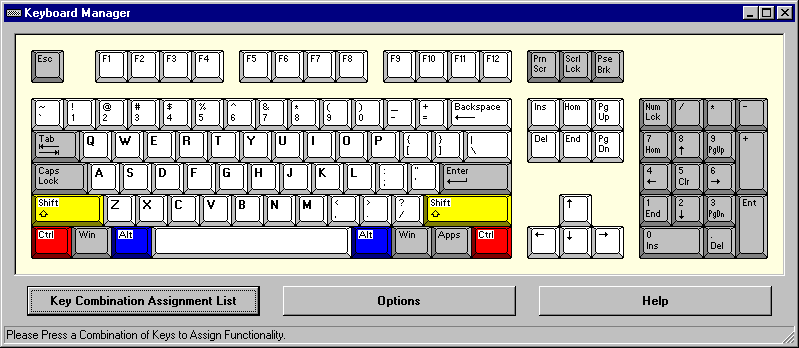 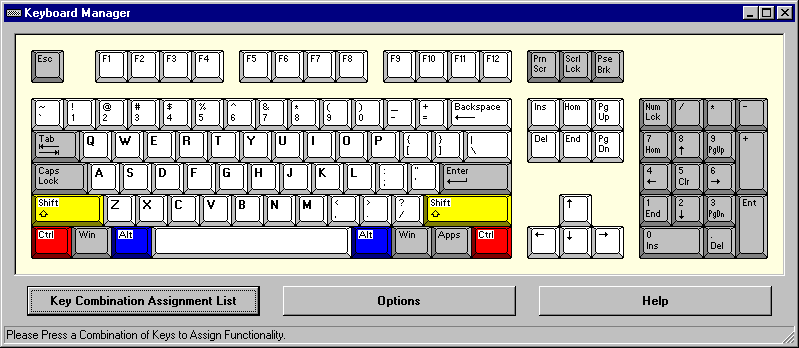 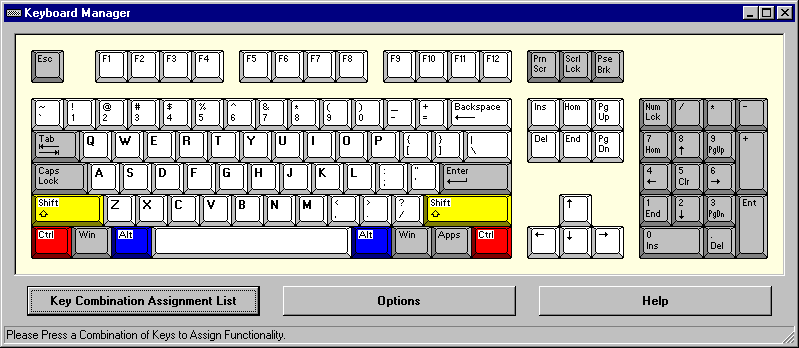 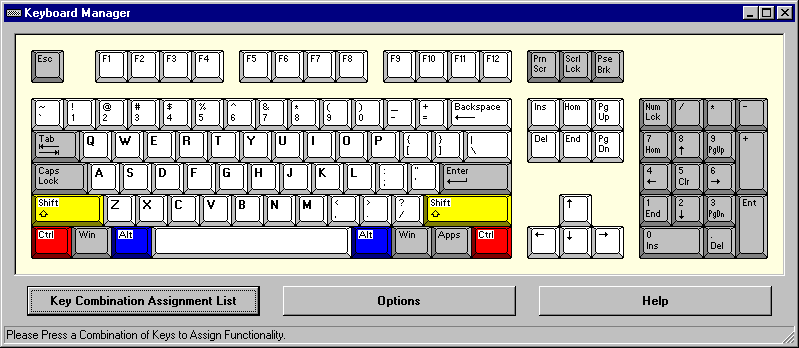 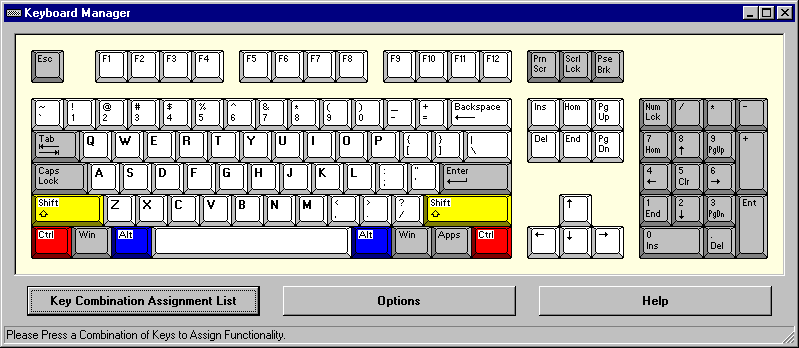 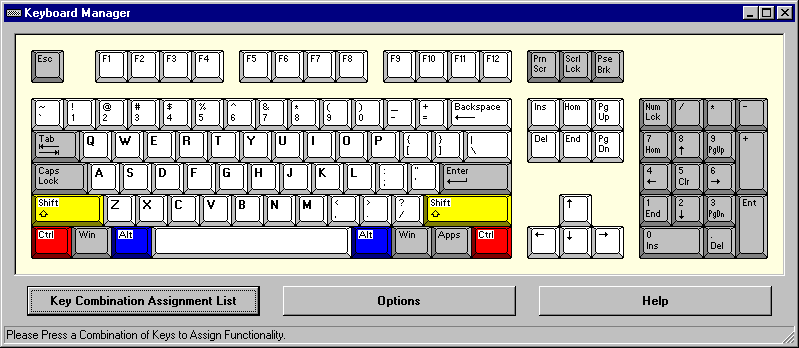 CTRL + ALT + DELETE 
is used for logging out of your computer!!
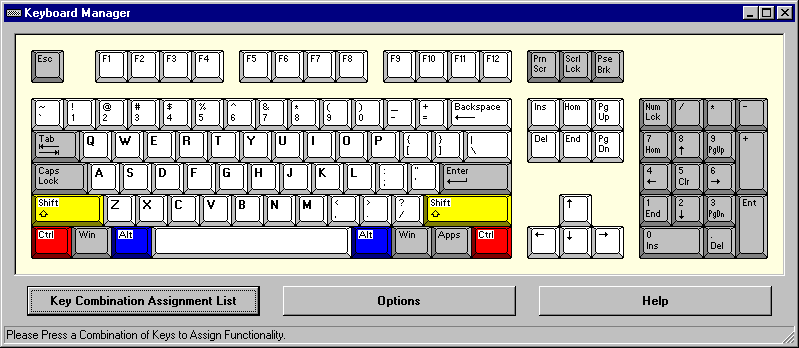 [Speaker Notes: Explain what each does and have students find them on their keyboard.]
Backspace & Delete Keys
The Backspace key erases characters to the LEFT.

The Delete key erases characters to the RIGHT.
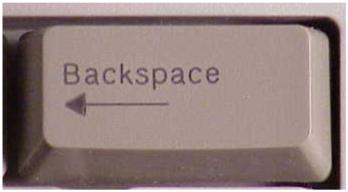 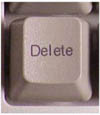 Shift & Caps Lock Keys
The SHIFT key capitalizes one letter at a time.

The CAPS LOCK key will capitalize ALL letters when you press it!
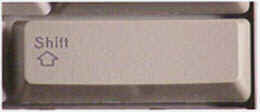 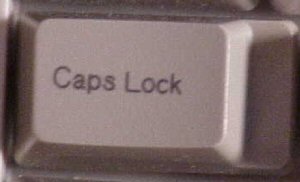 Tab & Arrow Keys
The TAB key moves the cursor over FIVE spaces to the right.

The ARROW o DIRECTIONAL keys move the cursor around in your document.
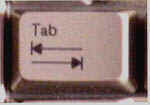 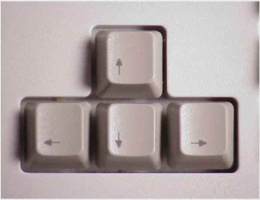 Enter & Space bar Keys
The ENTER key go down a new line in a document. 

The SPACE BAR key put spaces in your document.
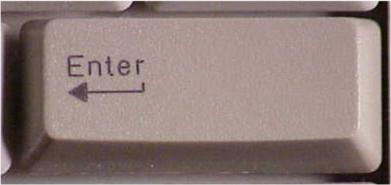 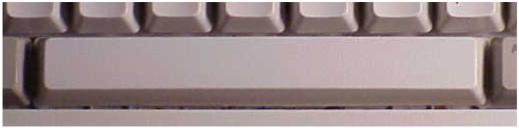 Keyboard Review Questions
What is the computer keyboard used for?
Name four special keyboard keys.
Do you know the functions of any of the special keyboard keys?
What keys do you use to log out of your computer?